Prayer is the motor for cross-cultural missions.
“When men work,
    Men work;
When men pray,
    God works.”		Hans Von Staden
The Call for Missions Prayer
We pray according to God’s will, and his will is to reach all nations.
It is our priestly function.
The Lord’s Prayer… “Thy kingdom come!”
Jesus says in Matthew 9:38, “Ask the Lord of the harvest, therefore, to send out workers into his harvest field.”
Missions were born through prayer and fasting (Acts 13:1-4).
Paul asked for prayer for his ministry (Romans 15:30).
©Depositphotos.com/
Bobby Wijaya
The Search for Information for Missions Prayer
Oh God,
Bless the world;
Bless the missionaries.
Bless the world;
Bless the missionaries.
Bless the world;
Bless the missionaries...
Prayer for missions can quickly become monotonous without current information.
©Depositphotos.com/Oscar Williams
Petitions for Missions Prayer
Prayer for the Mission Fields
©Depositphotos.com/Mohamad Shahreen Amri
The great need for workers for the harvest
The different ethnic groups within and outside of Mexico, particularly those where the gospel has not yet penetrated
Preparation of the people’s hearts for when the seed of the gospel is sown 
The opening of closed countries, and for their governments
Open doors to present the gospel
Against the principalities of darkness over the country, region, or city 
For the gospel to spread through the ethnic group 
To halt the advance of false religions such as Islam and Hinduism
The healing of the land
The specific needs of each place
Prayer for the Missionaries
The missionary’s relationship with God
The missionary’s good testimony 
The missionary’s health, energy, and recreation 
The missionary’s family, his/her spouse and children
The missionary’s ability to learn a new language and culture
Wisdom for the missionary and success in his/her ministry
That the fruit would endure in the new believers 
Against the opposition or persecution he/she may encounter 
Against the spiritual opposition to which he/she is subjected
©Depositphotos.com/Milan Vasicek
Wisdom to speak and make decisions
Grace to relate to other team members
A clear vision for the ministry
That there be no lack of economic, moral, or prayer support
Against the natural tendency to impose the missionary’s own culture together with the gospel
The missionary’s travels
Liberation from dangers 
The specific needs of each missionary
Prayer for the New Church
Maturity and good testimony among the believers
Good understanding between the missionary and the church
For lasting fruit
The participation of all the believers in the ministry
Against misunderstanding the gospel and the danger of syncretism
Against legalism and traditionalism into which it’s easy to fall
Fellowship, as in the early church in Jerusalem
Protection from the enemy
Resources for Missions Prayer
www.etnopedia.org
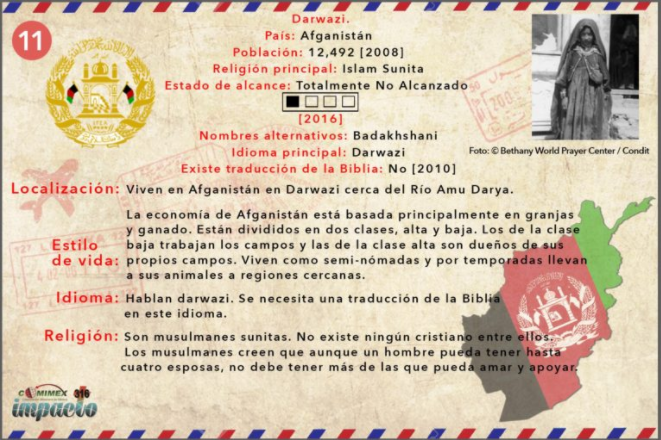 Impact 316 Prayer Cards (Spanish)
Proyect Joshua
Be Part of the Million
(Spanish)
Opportunities for Prayer in the Church
Personal and family devotions
Pastoral prayer from the pulpit
Cell groups, Bible study groups, and Sunday school
Prayer vigils
A “missions minute” during the worship service
Youth groups, women’s groups, men’s groups
New activities in the local church or with other churches exclusively for missions prayer
©Depositphotos.com/
Viktoria Protsak
What would it be like if every Christian prayed for 5 minutes a day for world missions?